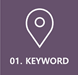 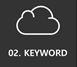 키워드에 대한 설명 적어주시면 돼요
키워드에 대한 설명 적어주시면 돼요